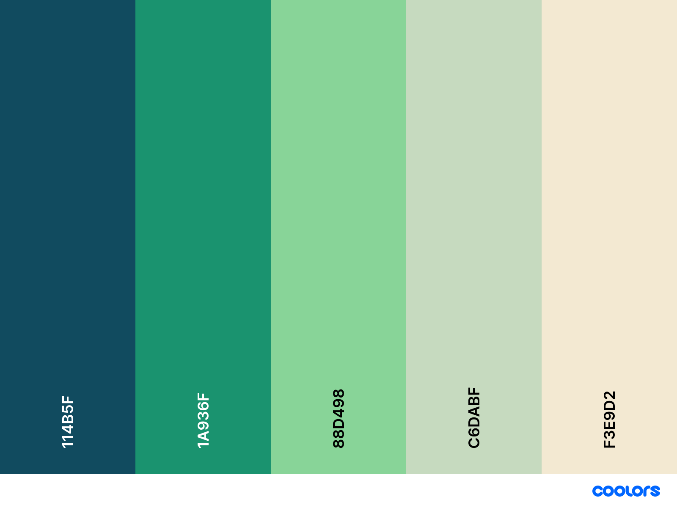 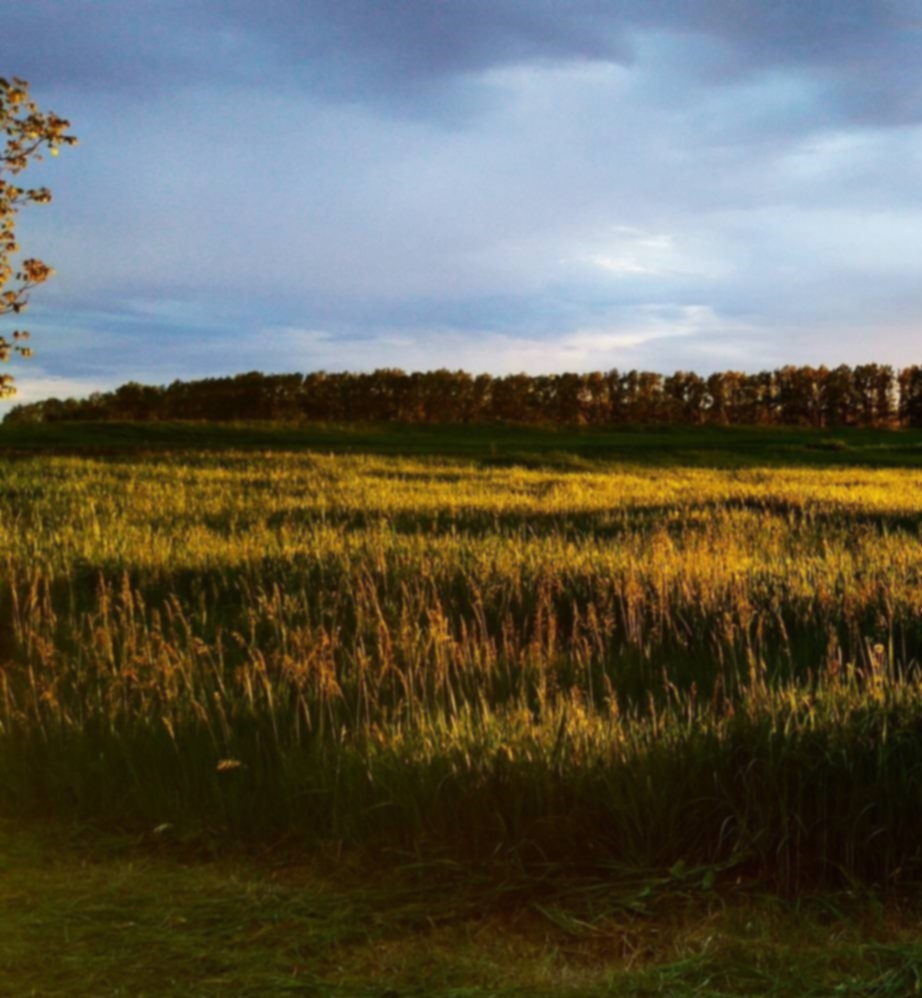 Мій рідний край
с.Тетющине
Студент: Коваль С.С.
Група: М-14т1-20
Викладач: 
доц. Олешко Н.П.
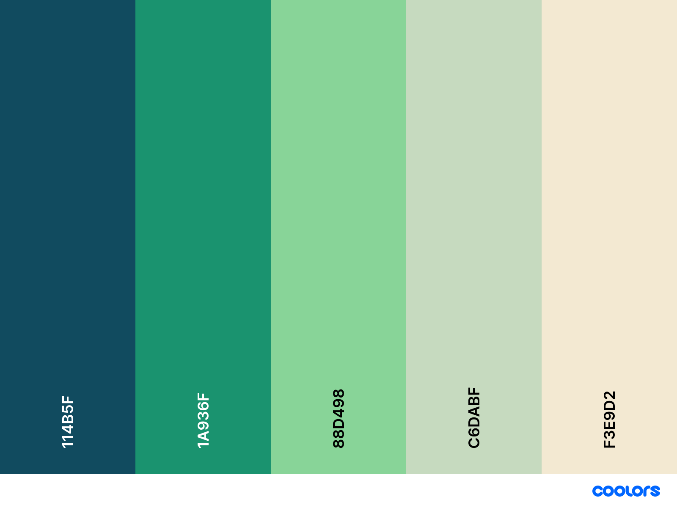 Географічне положення
Село розташоване в Харківській області, Валківському районі під управлінням Баранівської сільської ради
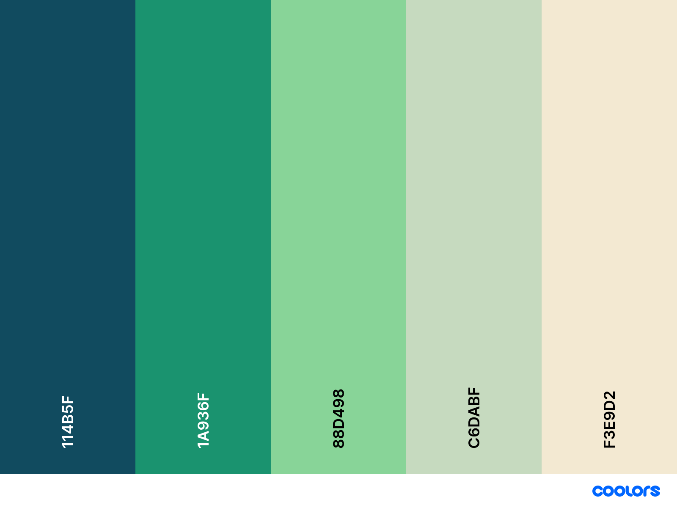 Загальна інформація
Загальна площа селища - 6,06 км². 
     До села примикають: 
с. Пересади та 
с. Чорномори (до 50-ти мешканців на село)
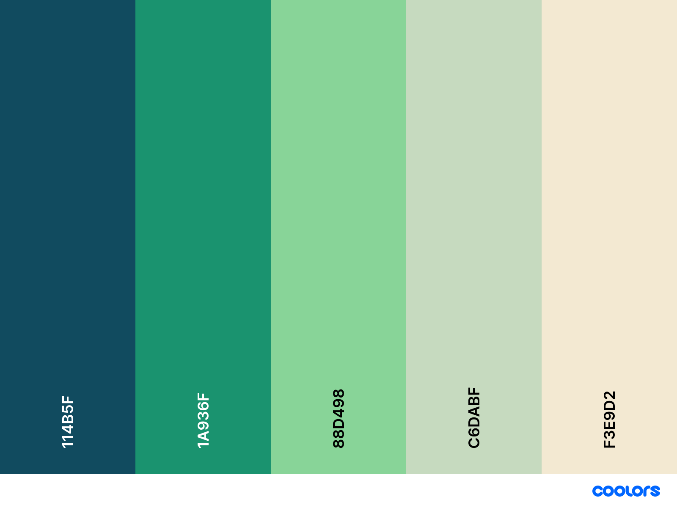 Село Тетющине засноване у середині ⅩⅤⅢ ст. 
  Інформації про його заснування дуже мало, але за розповідями односельців його заснував пан на прізвище Тетющ.
  За радянські часи на території селища була молочно-товарна ферма та бурякоприймальний пункт який приймав осінні збори буряків, після чого їх перевозили до Коломаку де був розташований Новоiванiвський цукровий завод. Він був побудованийв 1901 р. У 1954 р. потужнiсть заводу складала 820т перероблених цукрових бурякiв на добу. Пiсля ряду проведених реконструкцiй вона досягла 1700т бурякiв на добу.
Історичні відомості
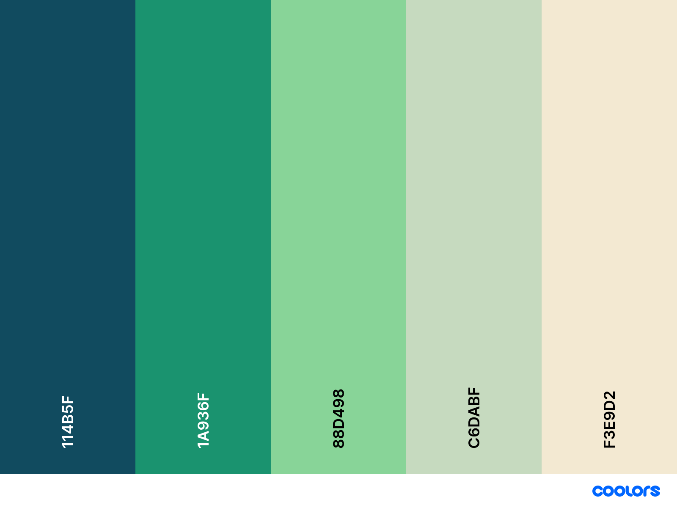 На території села, знаходяться два ставки, які були викопані ще за часів Другої світової війни.
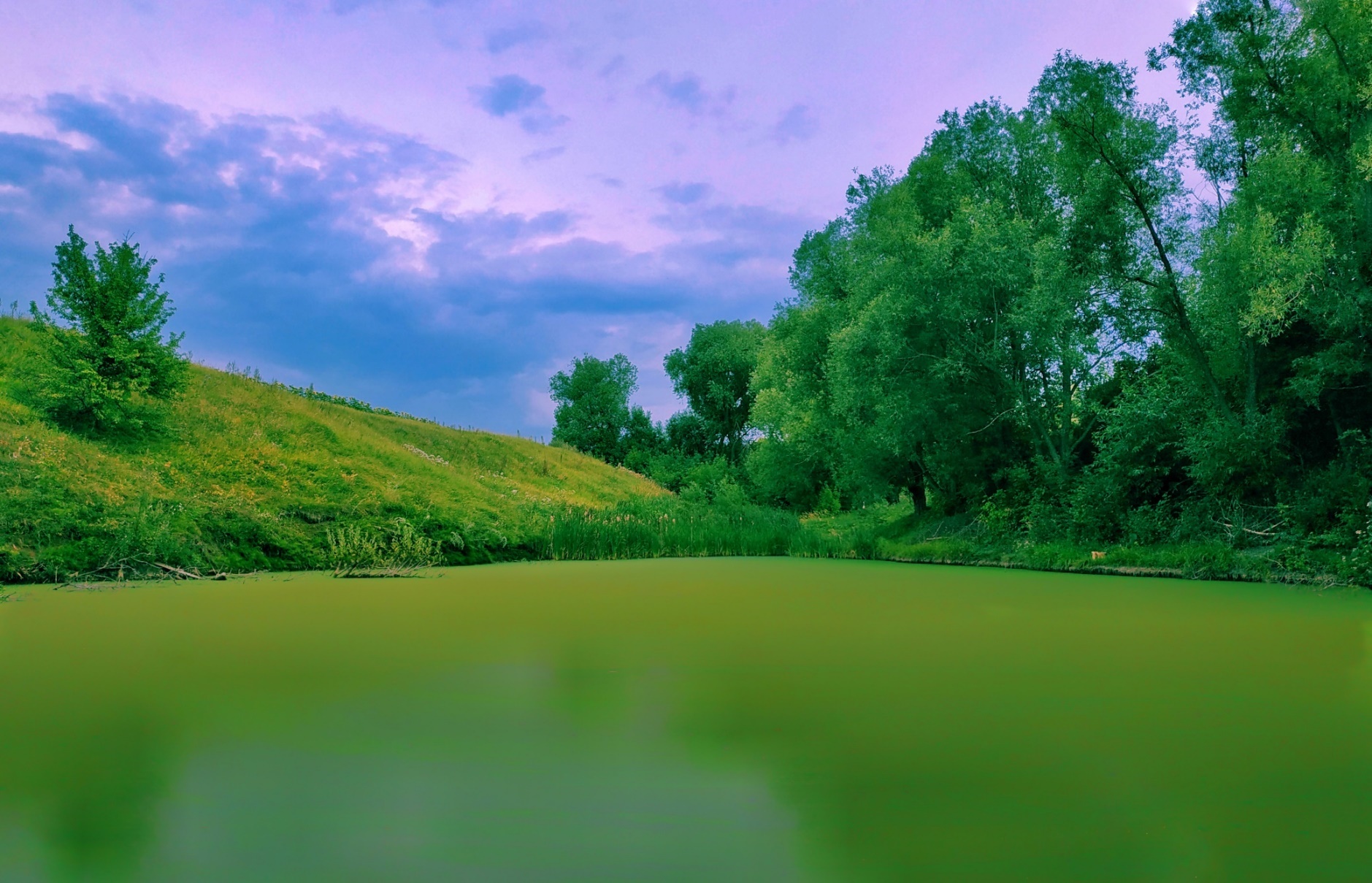 Раніше ставки були чистими та влітку там купалися діти.
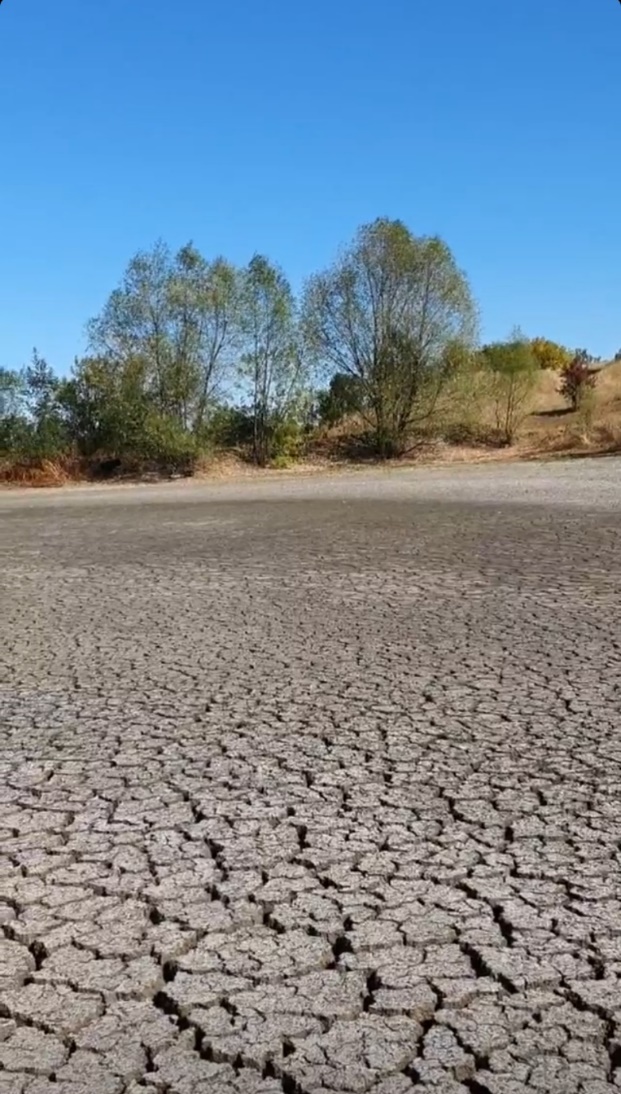 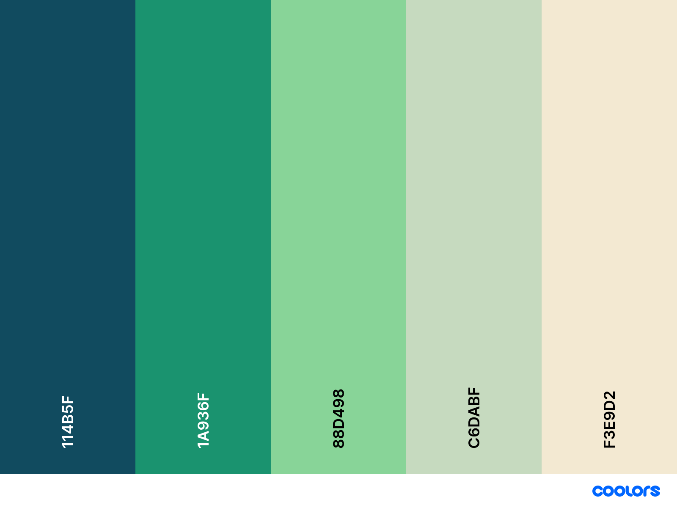 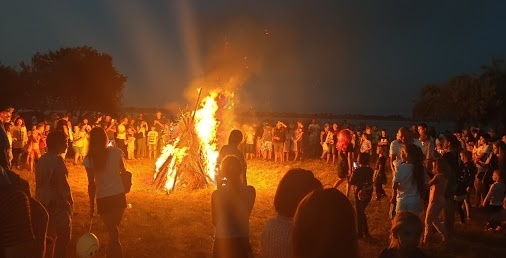 Івана Купала
вятодиціїткультурасел
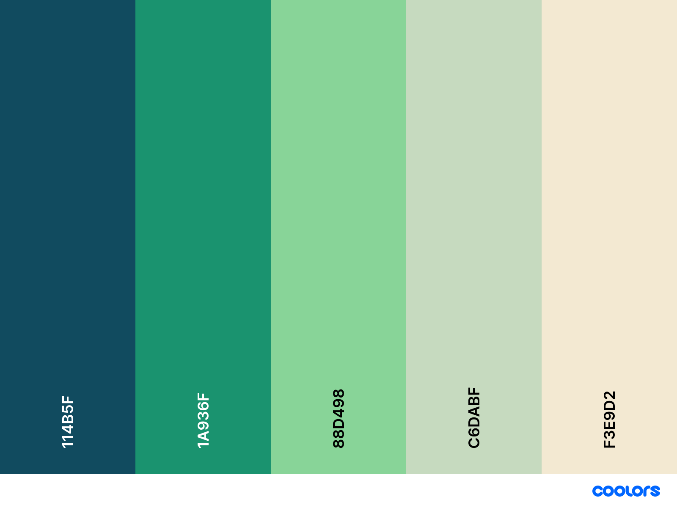 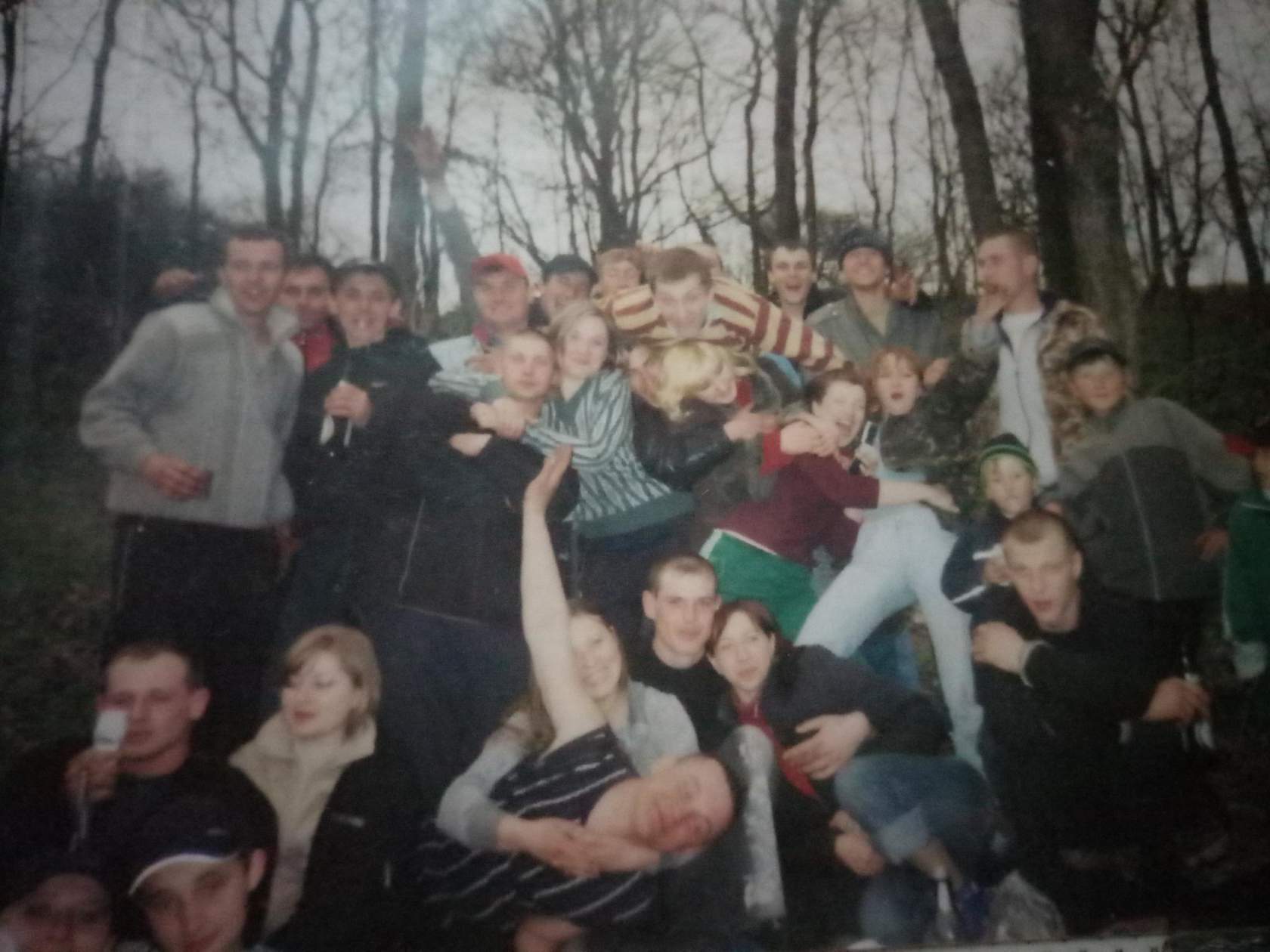 Традиції та культура села
Свято Пасхи
Святкували Пасху усім селом! Уся молодь села збиралася, брали з собою їжу, простирадла та відправлялися у байрак, де грали у футбол, волейбол, смажили м'ясо та їли паску. Святкування продовжувалося у нашому дворі з музикою та танцями… Але так було не завжди.
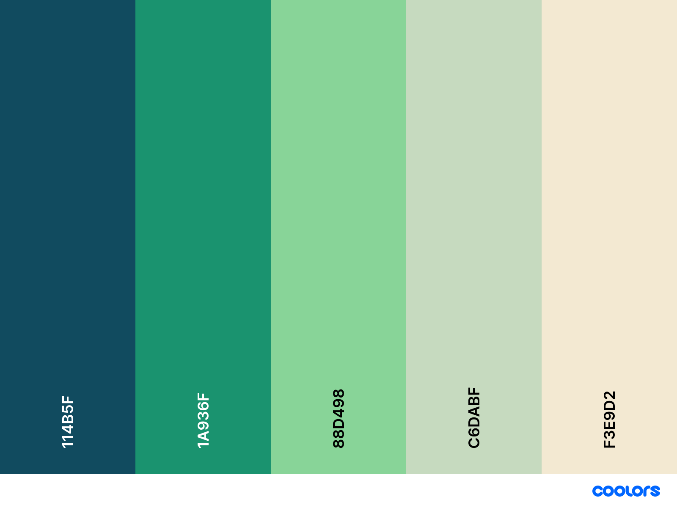 На сьогодні в селі мешкає близько 15 чоловік, загалом це бабусі та дідусі.
     Уся молодь, яка раніше мешкала в селі, поступово переїхала до міста. Традиції, яких раніше дотримувались мешканці села поступово забулись.
     Для мене село - це частина мене! Я завжди радий приїхати туди та відпочити від міської метушні.
  Люблю своє село!
Але так було не завжди
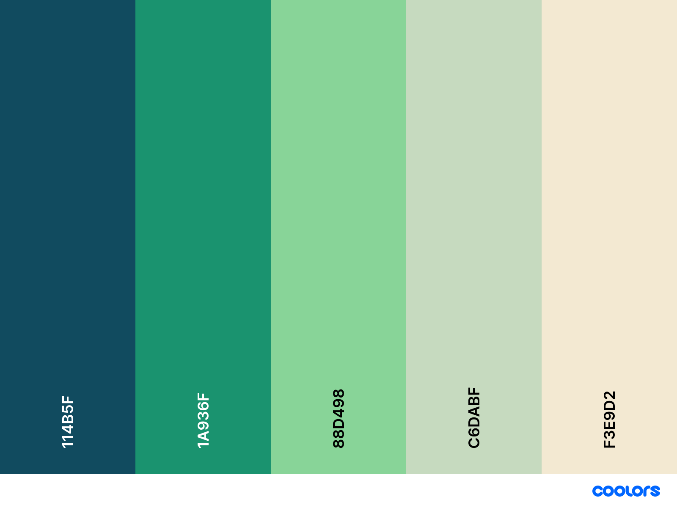 Дякую за увагу